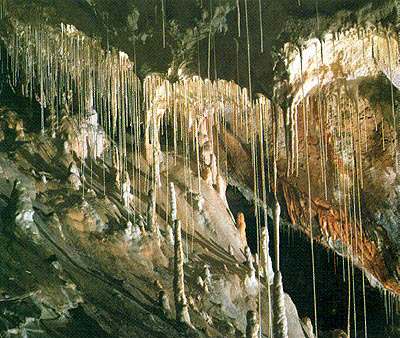 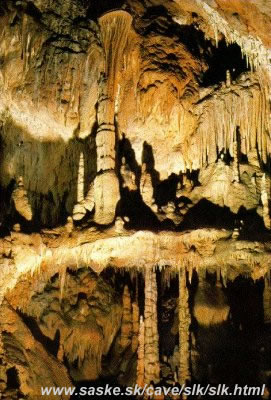 דובשינה יסקינה
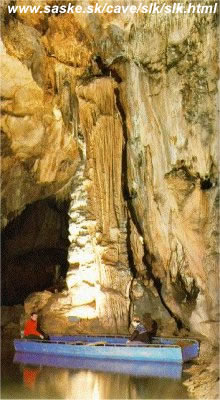 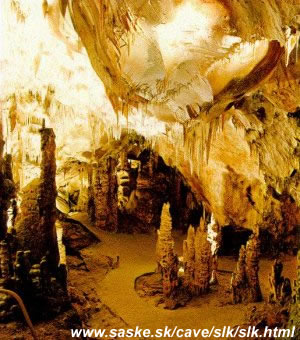 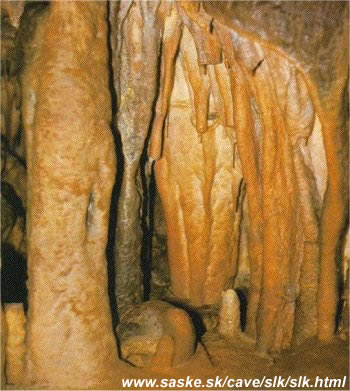 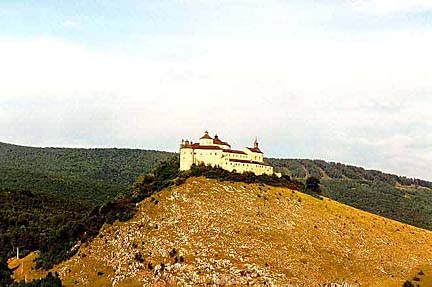 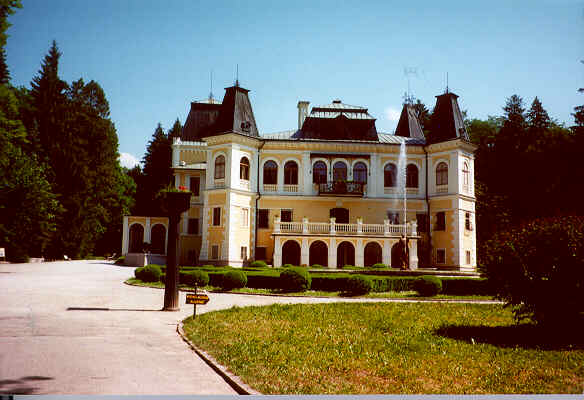 מוזאון בטלייאר
קרסנה הורקה
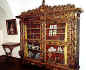 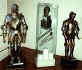 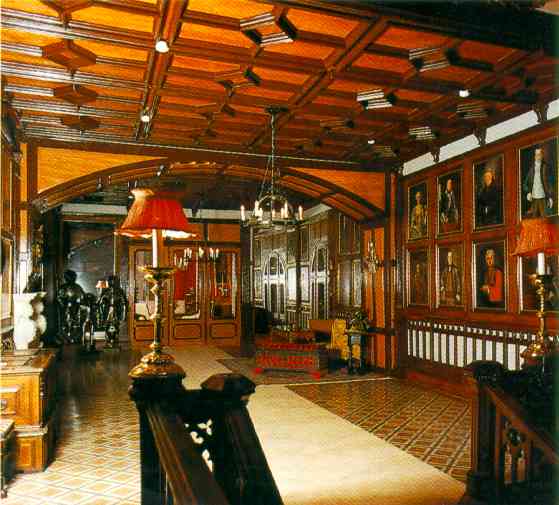 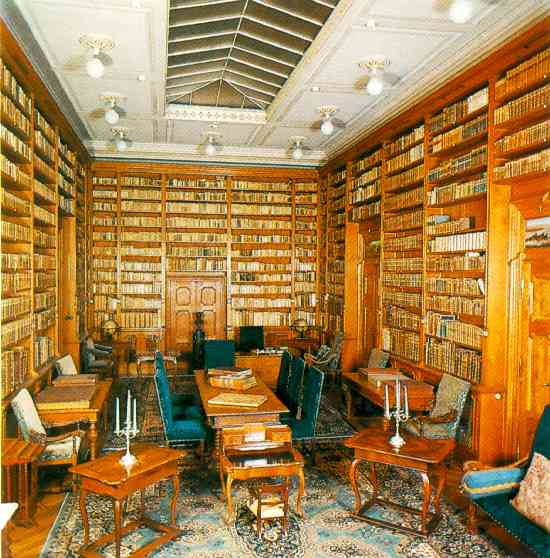 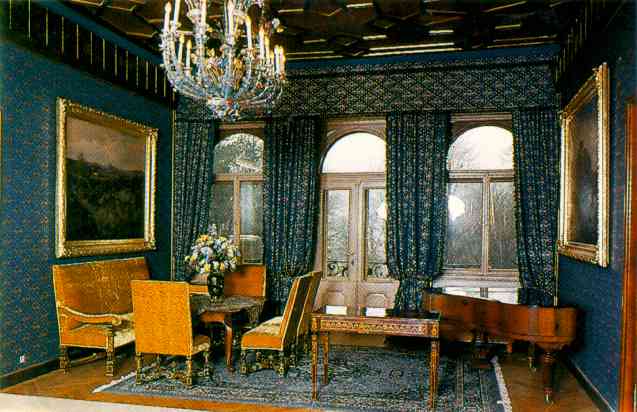 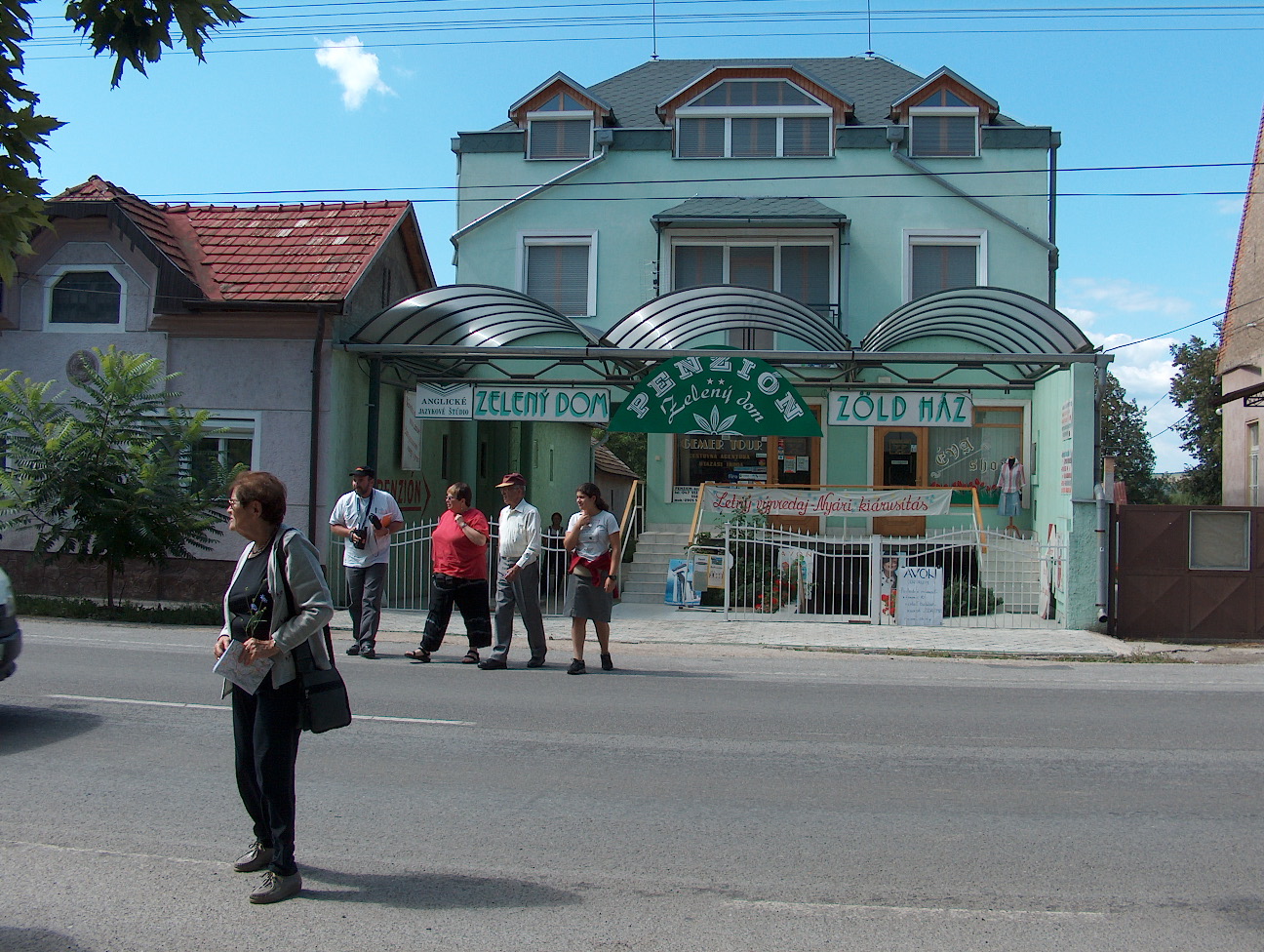 טורנלה
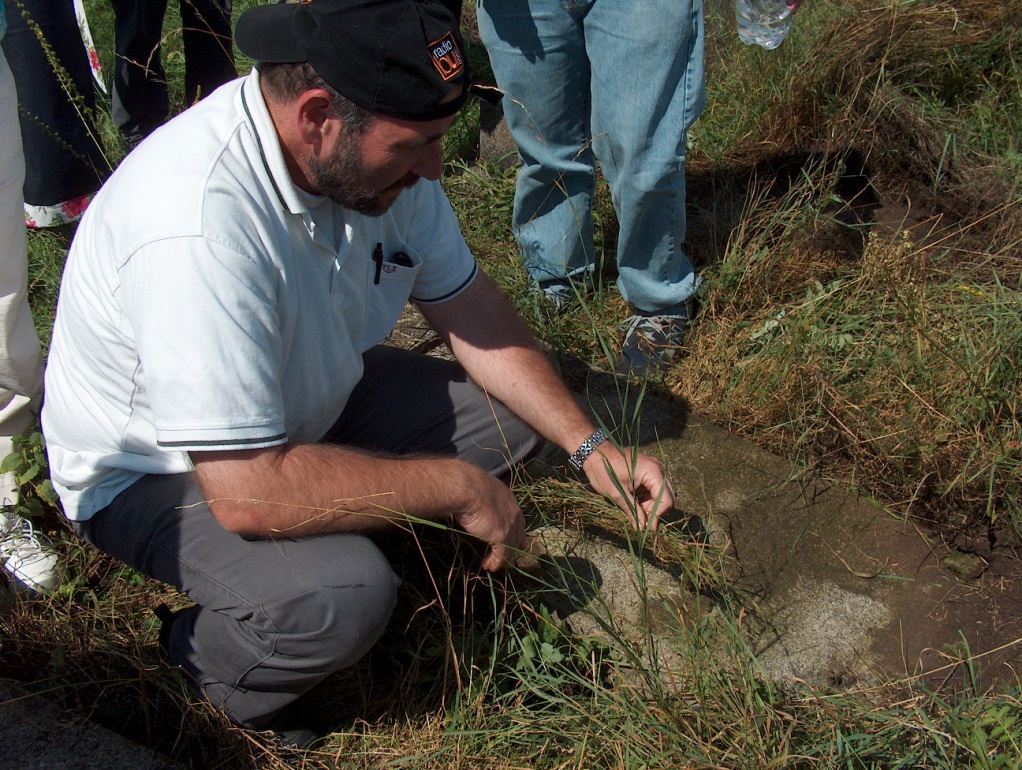 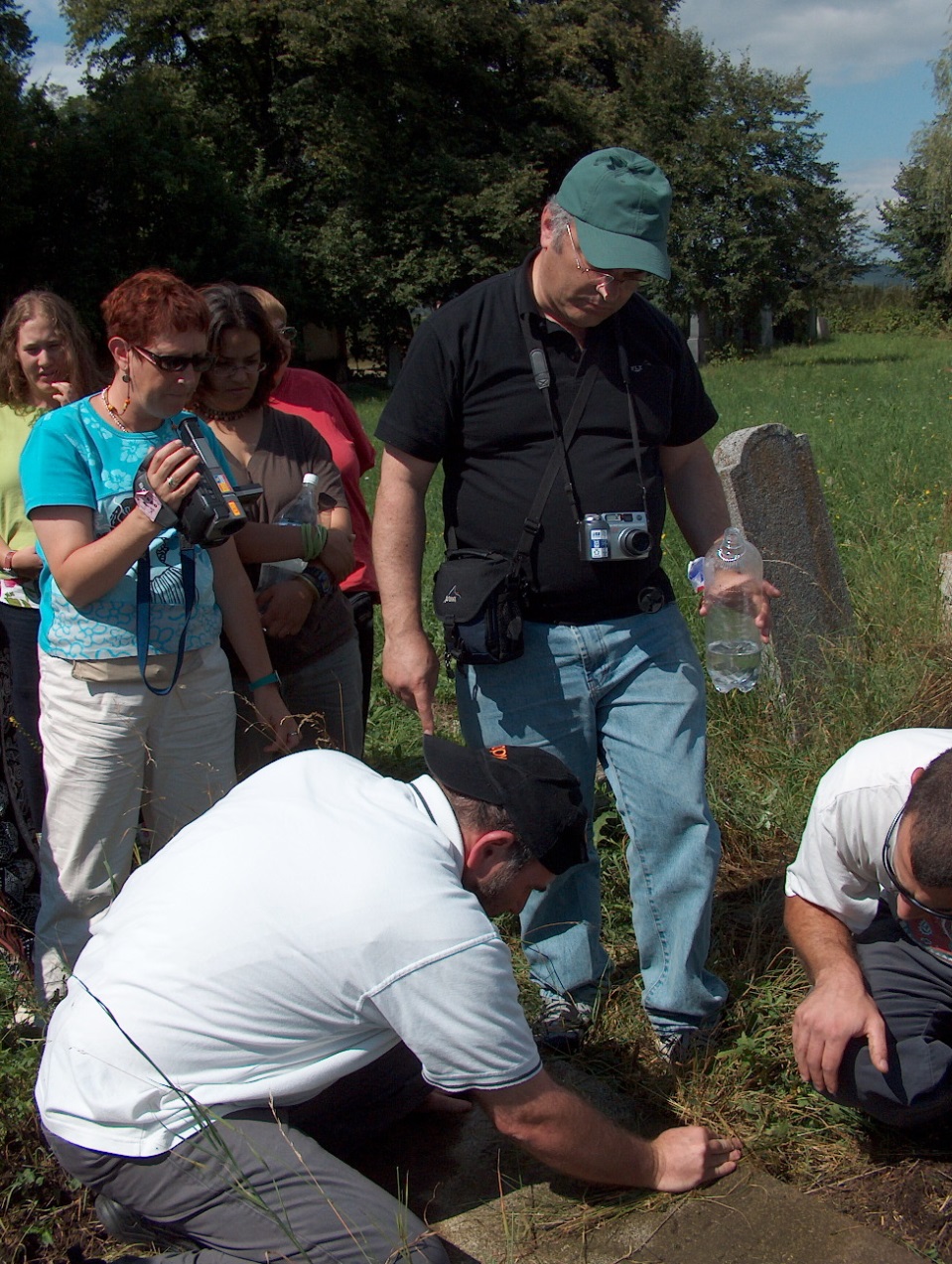 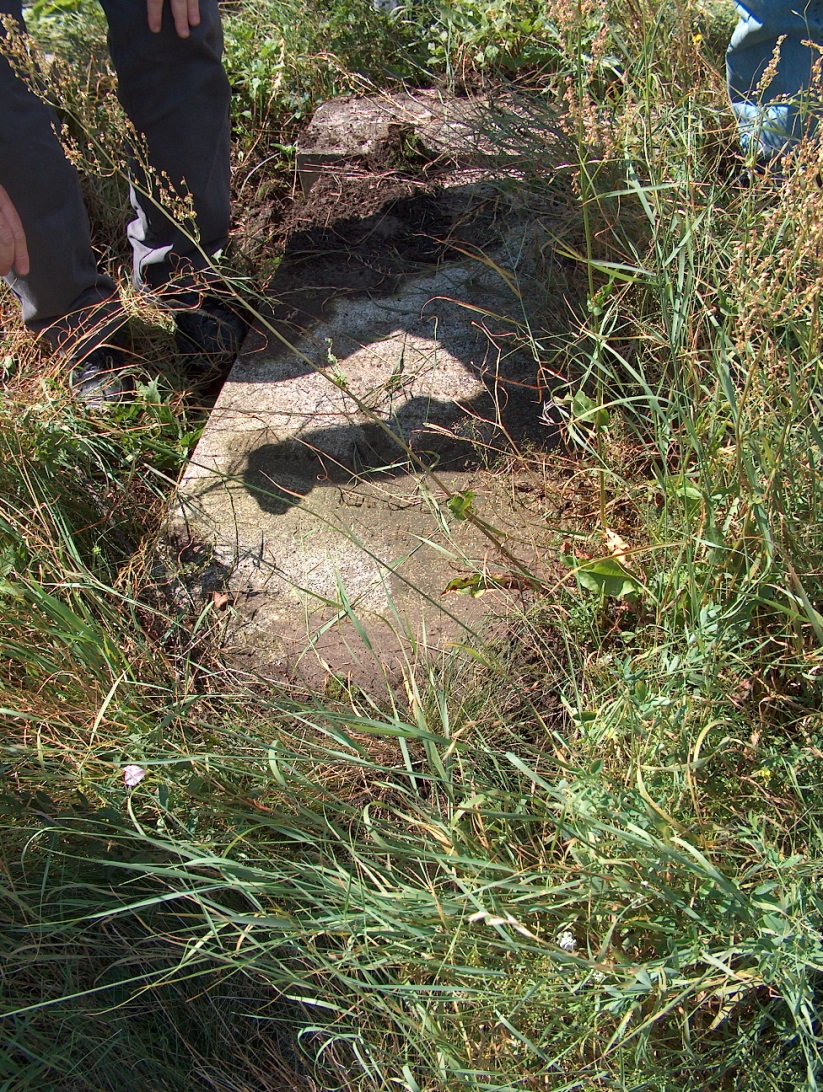 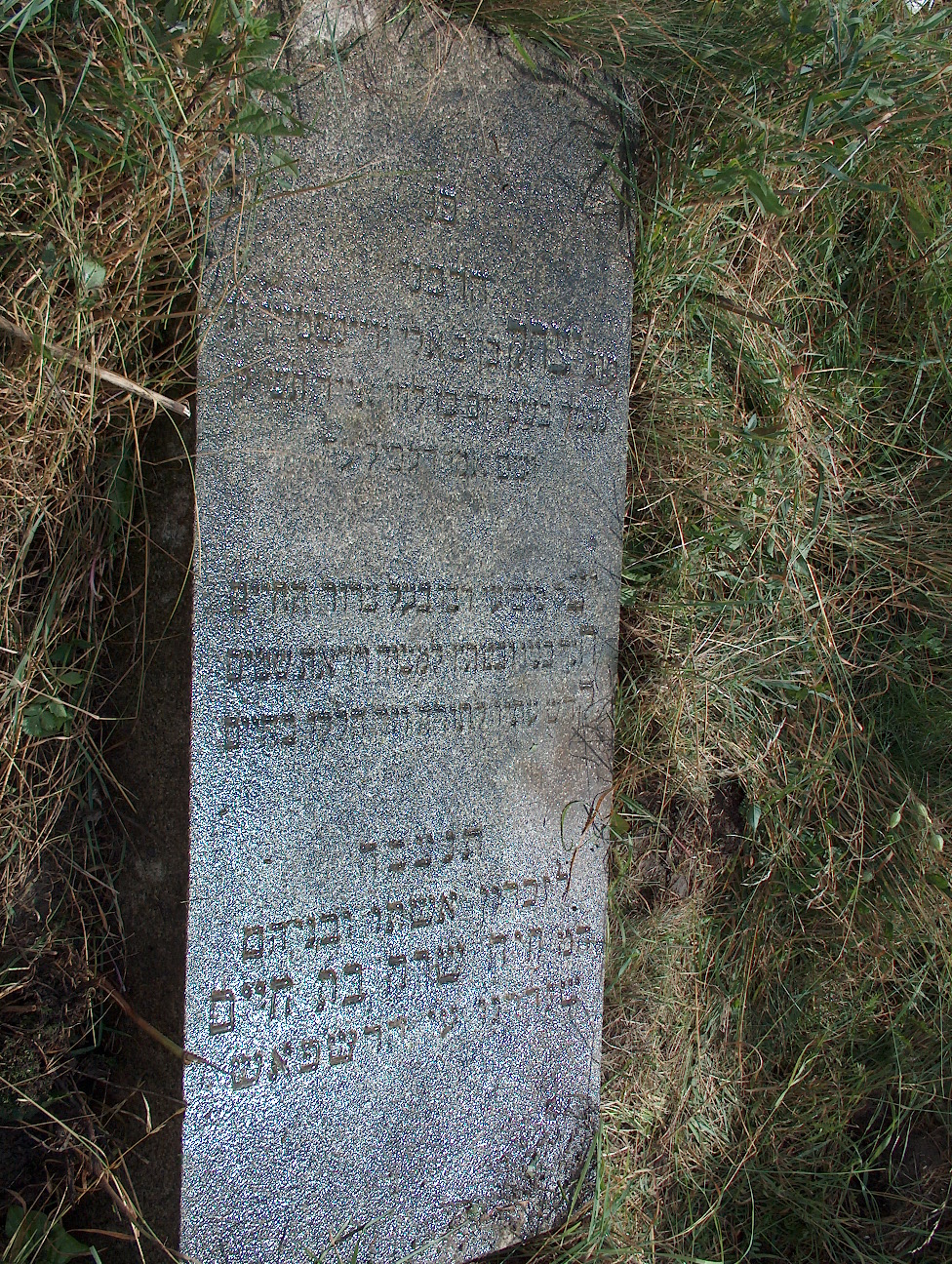 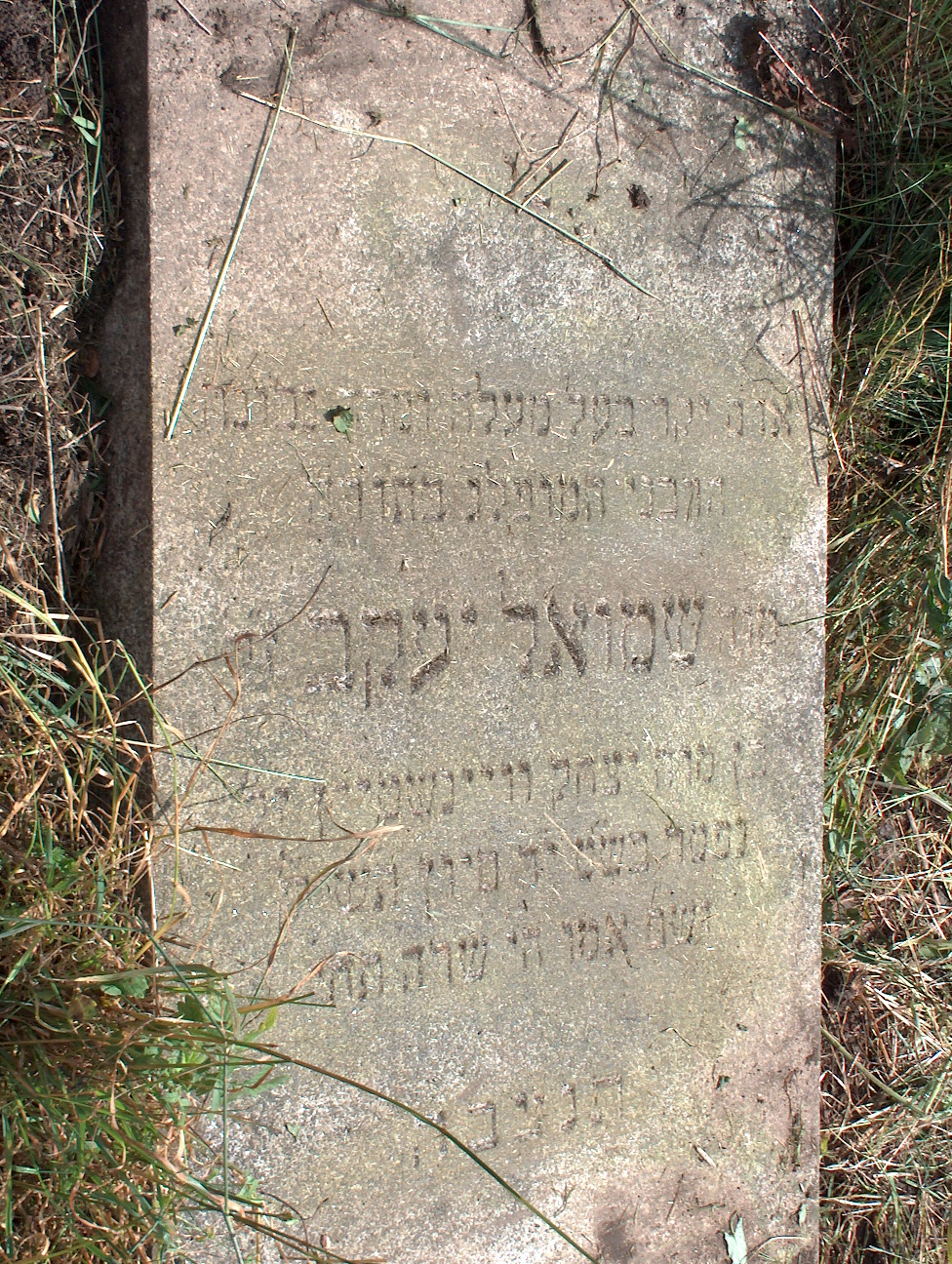 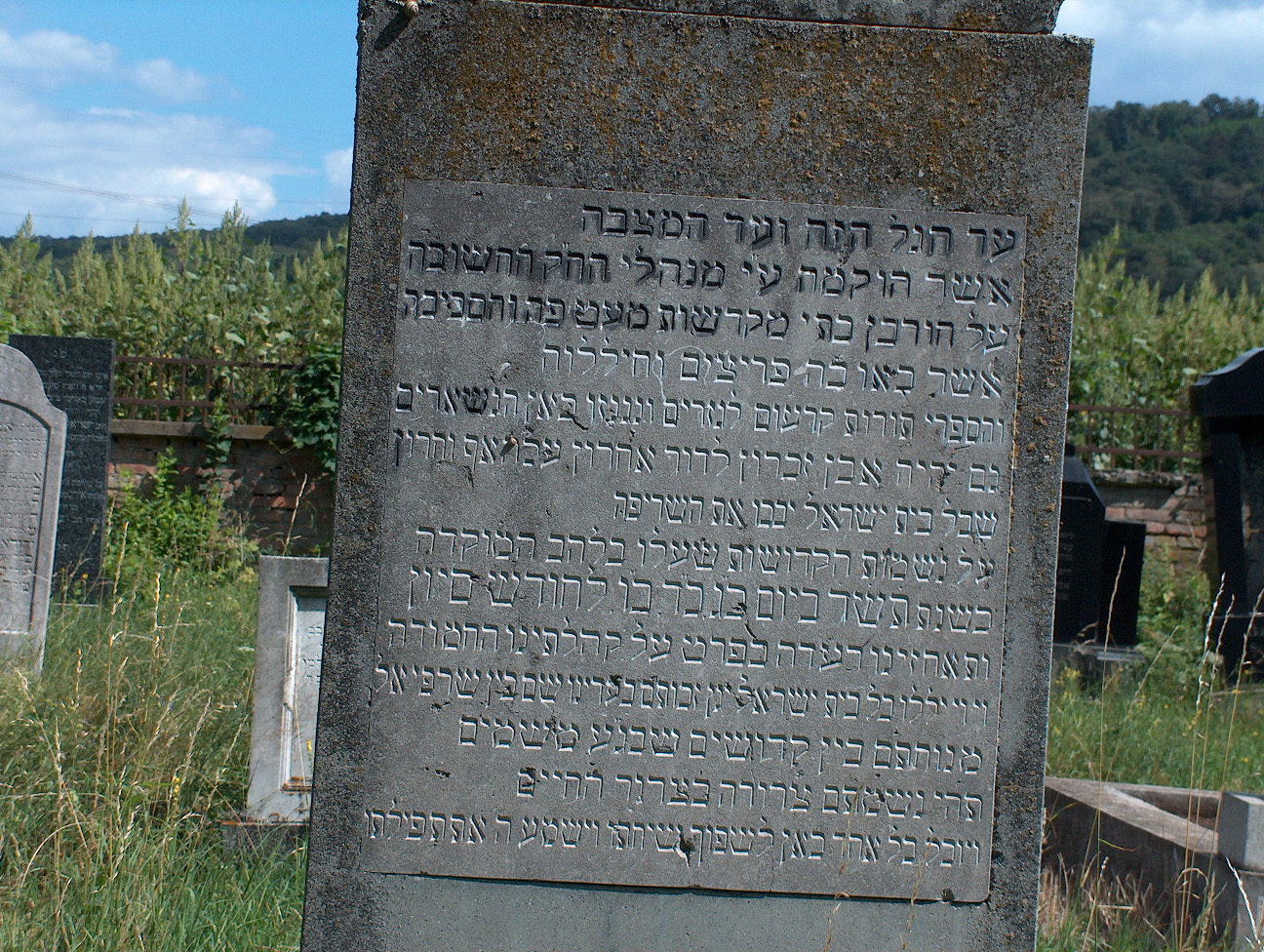 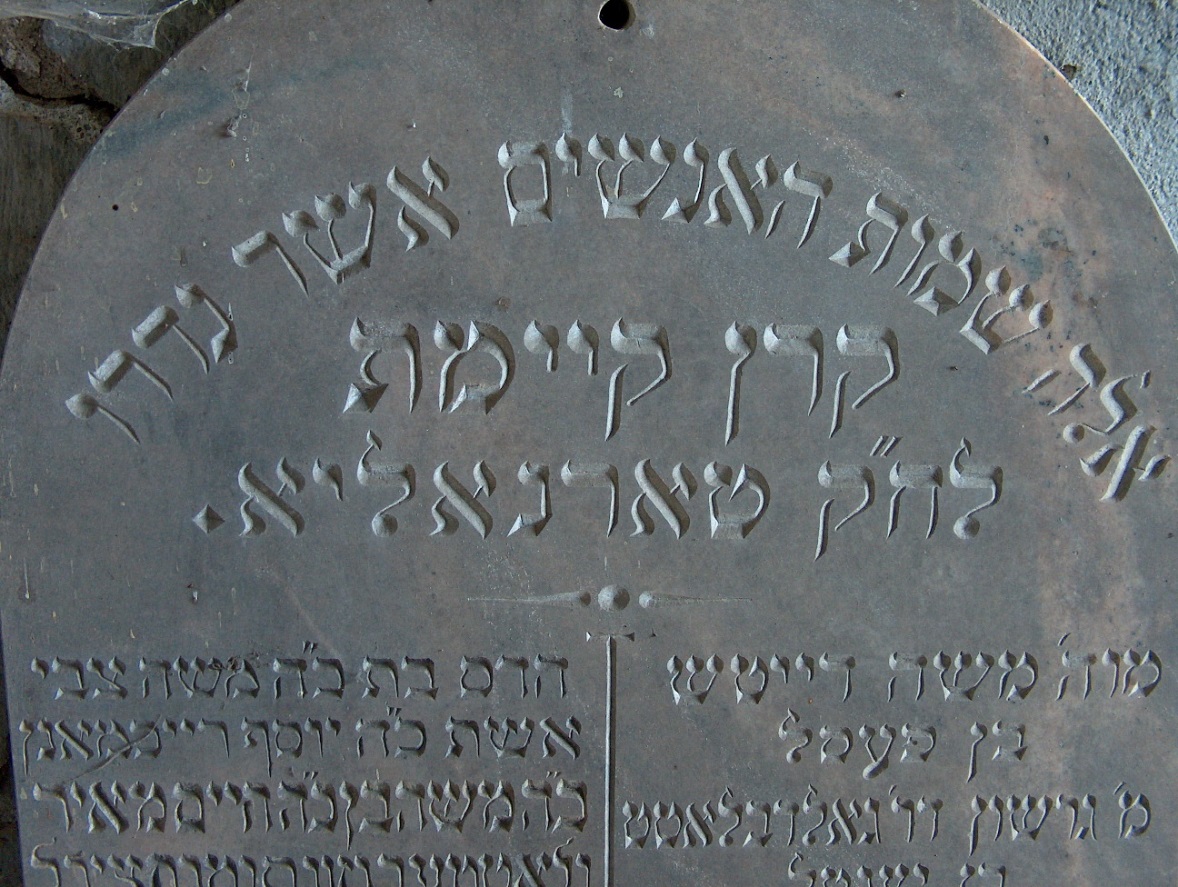 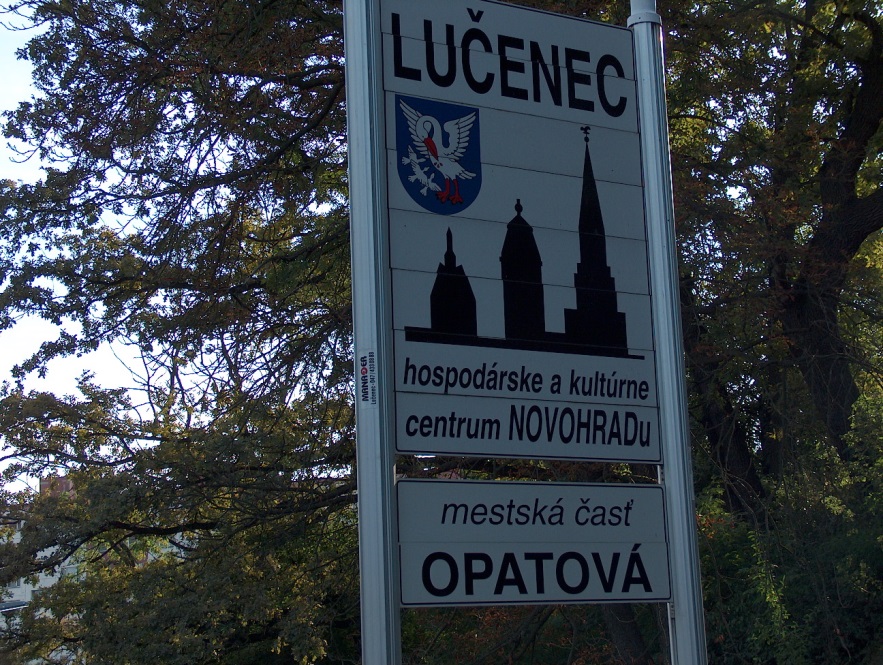 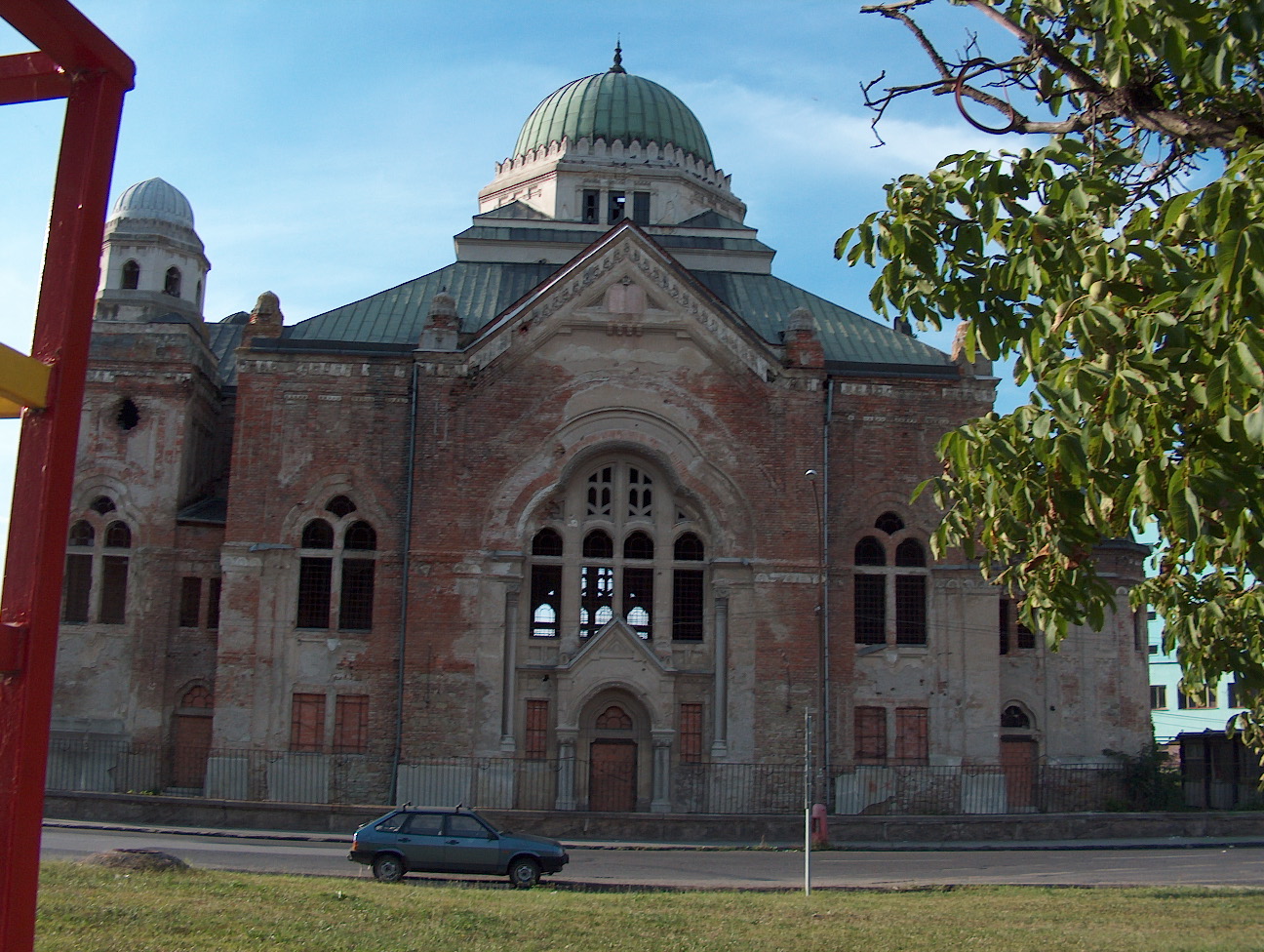 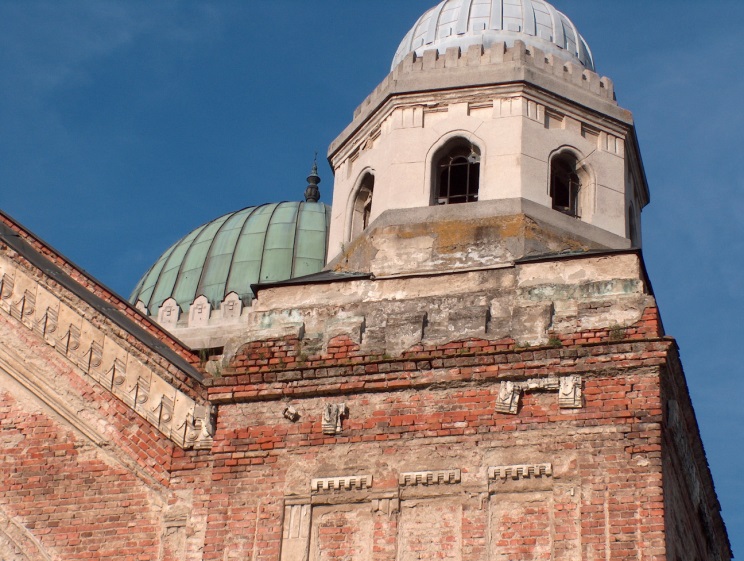 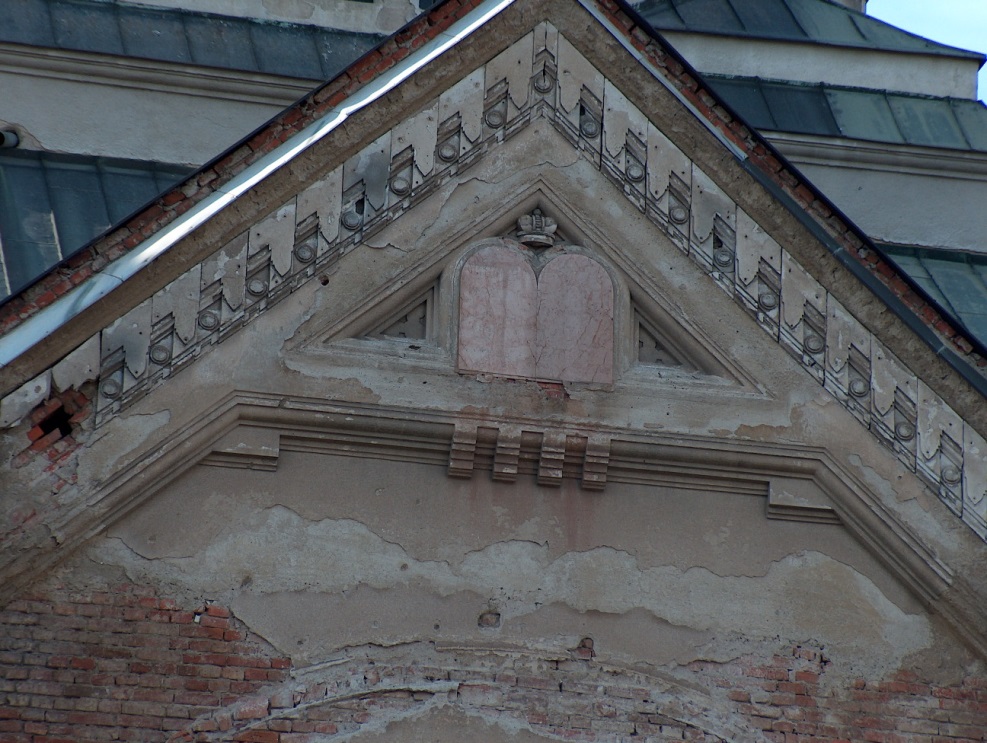 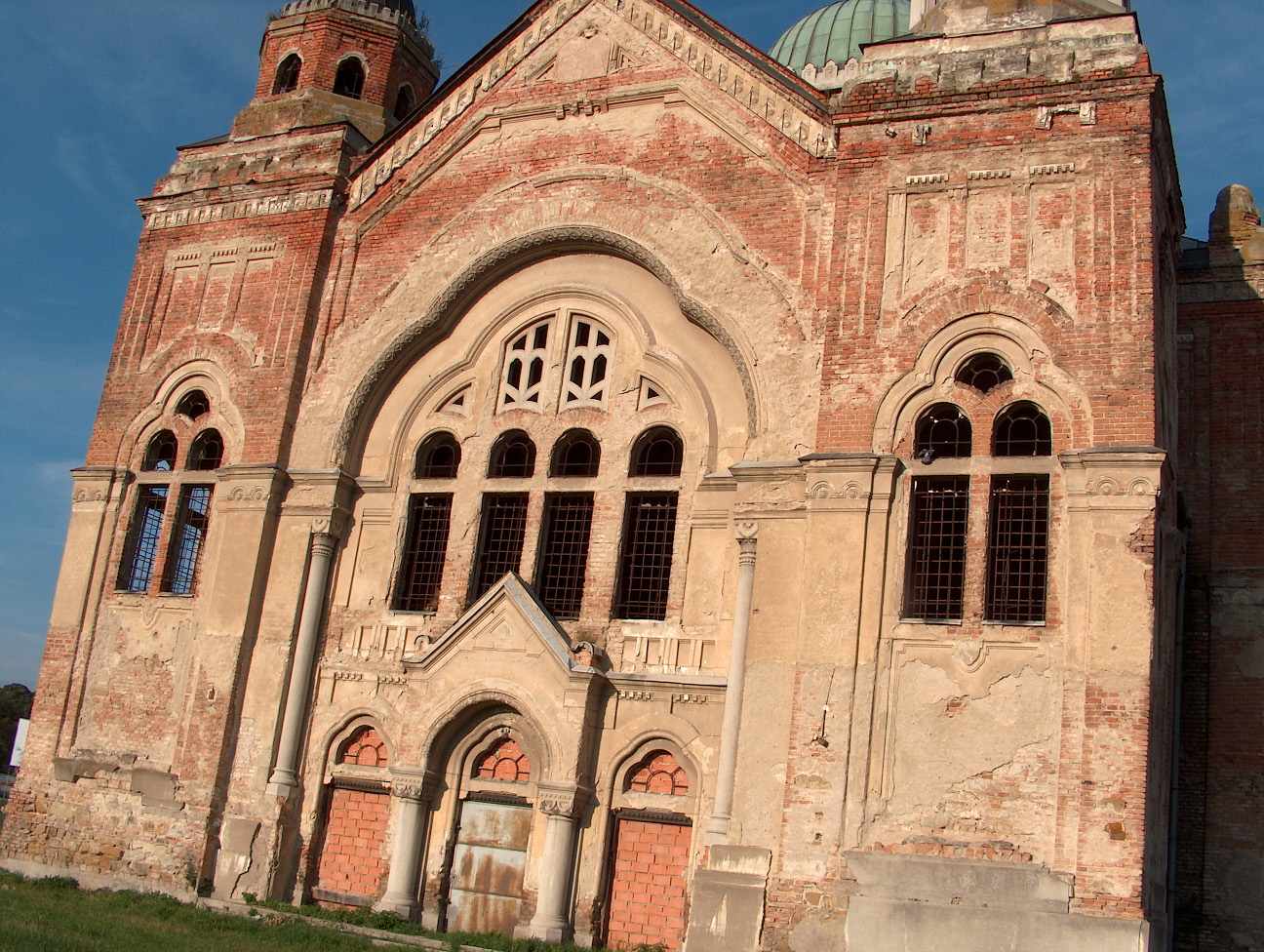 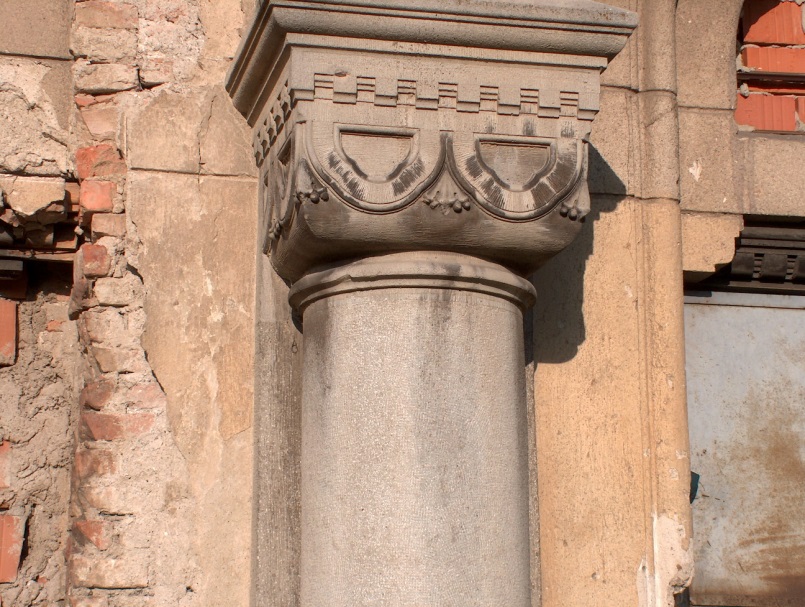